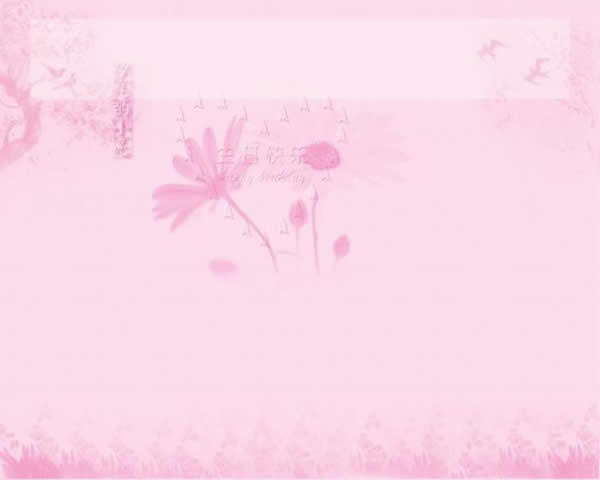 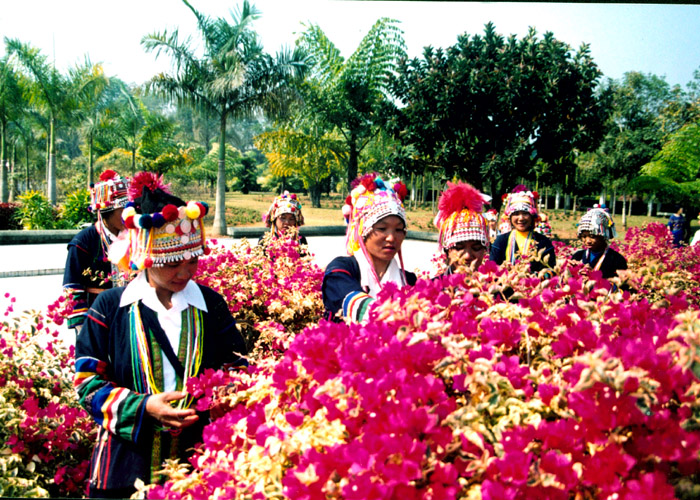 驿路梨花
                     彭荆凤
她们也是一道靓丽的风景线！
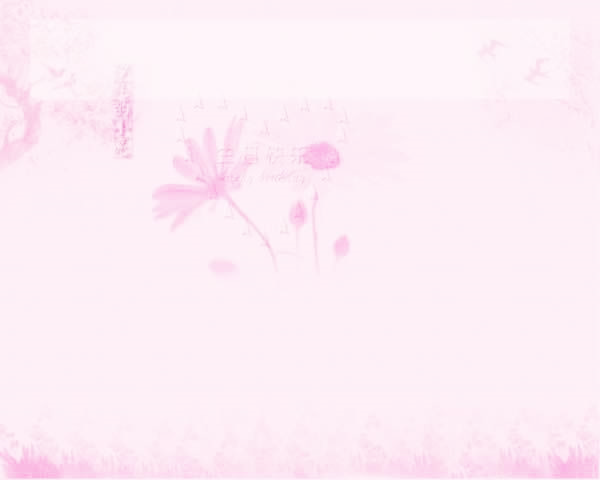 阅读方法——略读
就教学而言，精读是主体，
略读只是补充；但是就效果而
言，精读是准备，略读才是应
用。
                                     ——叶圣陶
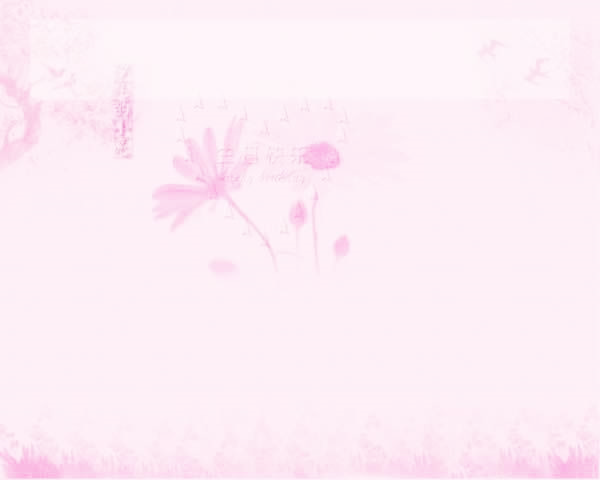 略读口诀
心专一
眼扫视
记要点
勿出声
忌回视
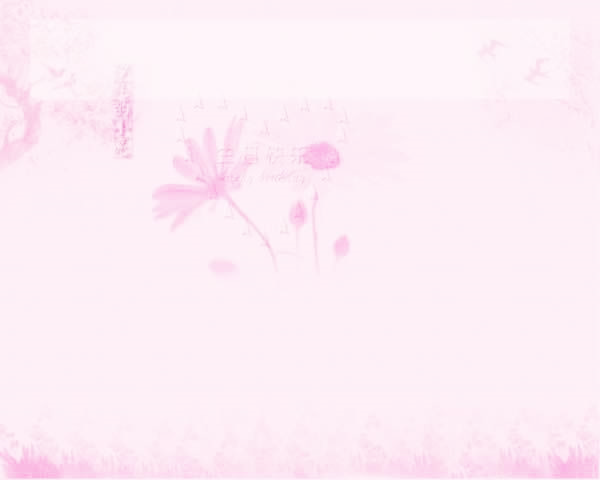 说“梨花”之故事
下面是对本文故事情节的概述，其中有几处和课
文不符，请指出来，并改正。（注意运用正确的修改
符号）
      《驿路梨花》主要写了“我”和老余在茫茫暮色中
急于赶路，寻找投宿之处。在不经意间，发现了小茅
屋。我们在小屋中解除了饥饿疲劳之后，猜测小屋的
主人是谁。这时，正好瑶族老人受人之托来送粮食，
说出小屋主人名叫梨花。第二天早上，“我”、老余
和瑶族老人修葺小屋时，遇见梨花的妹妹，终于知道
小屋是解放军因上级命令才建造了此屋，并且梨花是
因为解放军的恳求才来照料小屋。
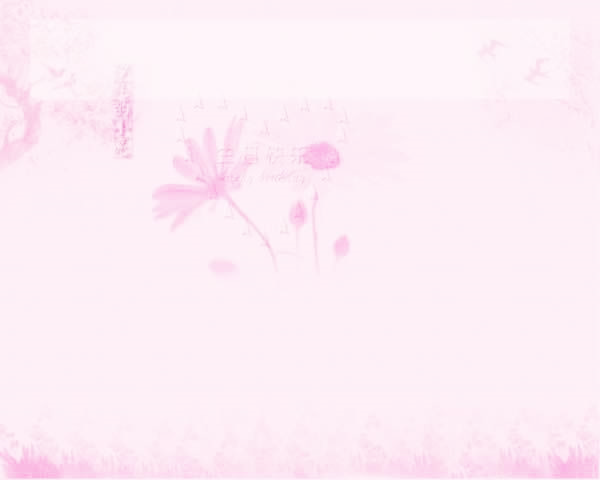 说“梨花”之故事
下面是对本文故事情节的概述，其中有几处和课
文不符，请指出来，并改正。（注意运用正确的修改
符号）
      《驿路梨花》主要写了“我”和老余在茫茫暮色中
急于赶路，寻找投宿之处。在不经意间，发现了小茅
屋。我们在小屋中解除了饥饿疲劳之后，猜测小屋的
主人是谁。这时，正好瑶族老人受人之托来送粮食，
说出小屋主人名叫梨花。第二天早上，“我”、老余
和瑶族老人修葺小屋时，遇见梨花的妹妹，终于知道
小屋是解放军因上级命令才建造了此屋，并且梨花是
因为解放军的恳求才来照料小屋。
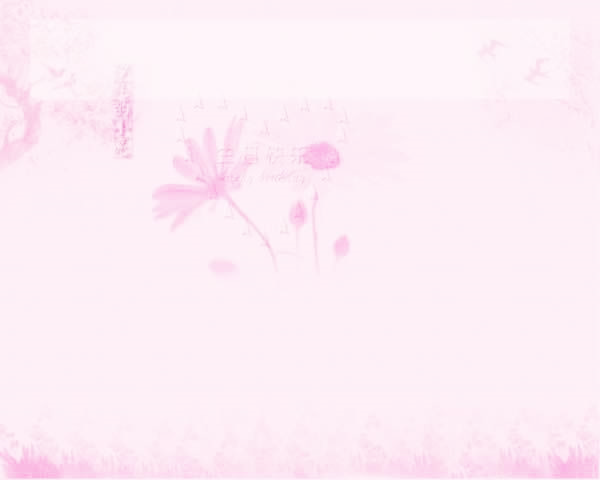 析“梨花”之悬念
围绕“小屋的主人是谁”这个问题，
作者设了两次误会，请试着找找这两次
误会。
误会一：我们认为瑶族老人是主人，可
他说不是。
误会二：我们和瑶族老人认为哈尼小姑
娘是主人，然而又不是。
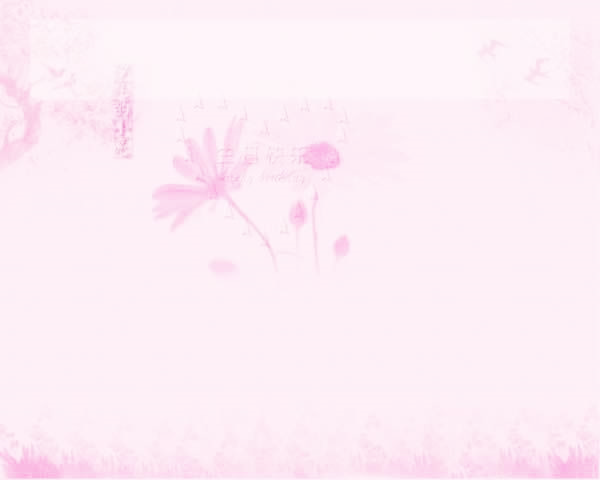 全文设有三次悬念，你能找到吗？
请根据课文内容，完成这张表格。
悬念一
悬念二
悬念三
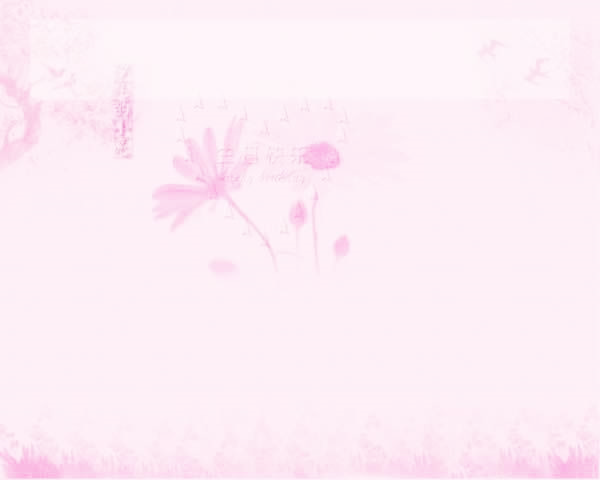 全文设有三次悬念，你能找到吗？
请根据课文内容，完成这张表格。
我们正焦急时发现小茅屋，却没有人，
没有灯。我们发生了疑问：这是什么
人的房子呢？
悬念一
设置悬念使情节跌宕起伏、引人入胜。
我们认为瑶族老人是“主人”，而老
人却说“我不是主人”，到底谁是主
人呢？
悬念二
当我们要感谢哈尼族小姑娘是，她说：
“不要谢我们，房子是解放军叔叔盖
的。”那解放军为什么盖房子呢？
悬念三
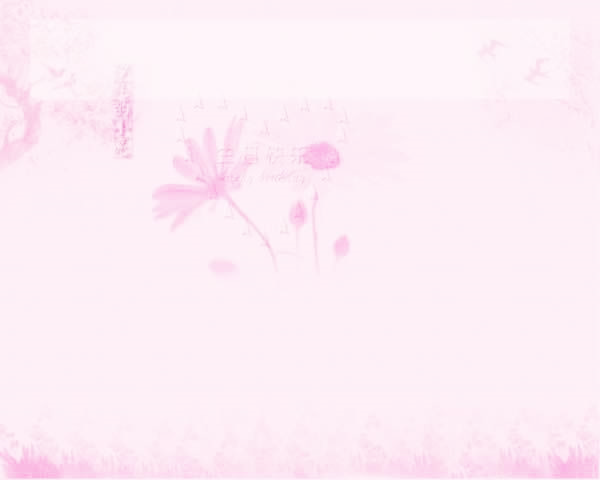 这间小茅屋的主人是：
A、“我”和老余
B、瑶族老人
C、一群哈尼小姑娘
D、解放军战士和梨花姑娘
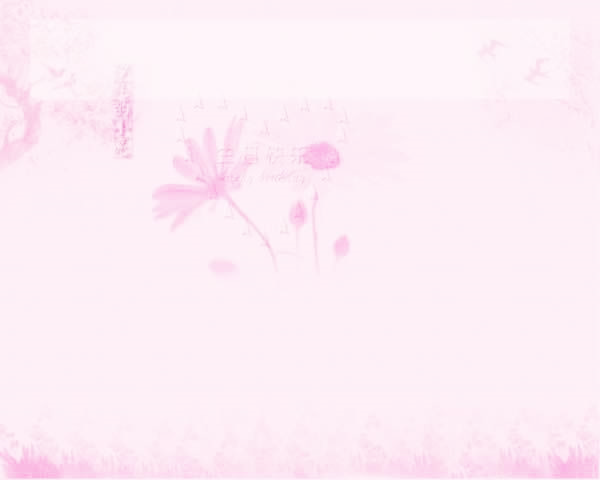 小屋的主人都分别做了什么？
“我”和老余修葺茅屋，把屋前屋后的排水
沟挖深。
瑶族老人送粮食、帮助我们一起修葺茅屋。
哈尼小姑娘、梨花照料茅屋。
解放军战士盖茅屋。
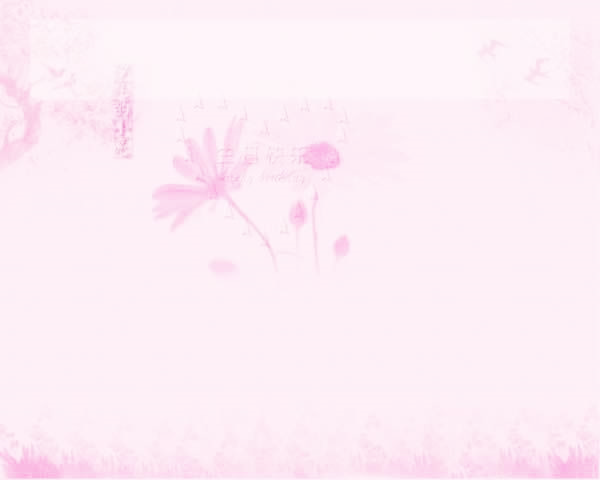 赞“梨花”之精神
为什么课文要以《驿路梨花》为题？下面是本文
所有描写梨花的句子，请加以分析，并得出结论。
（1）白色梨花开满枝头，多么美丽的一片梨树林啊！
            ……山间的夜风吹得人脸上凉凉的，梨花的白色花
           瓣轻轻飘落在我们身上。
（2）原来对门山上有个名叫梨花的哈尼小姑娘。
（3）……梦中恍惚在那香气四溢的梨花林里漫步，还看
          见一个身穿花衫的哈尼小姑娘在梨花丛中歌唱……
（4）我望着这群充满朝气的哈尼小姑娘和那洁白的梨
           花，不由得想起了一句话：“驿路梨花处处开。”
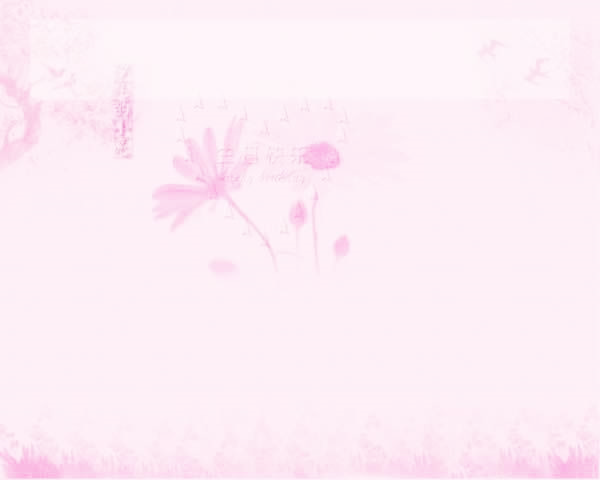 赞“梨花”之精神
梨花即指自然界的梨花；
也指小屋的主人梨花姑娘；
还指梨花精神，即雷锋精神。
文章的标题是一语双关。
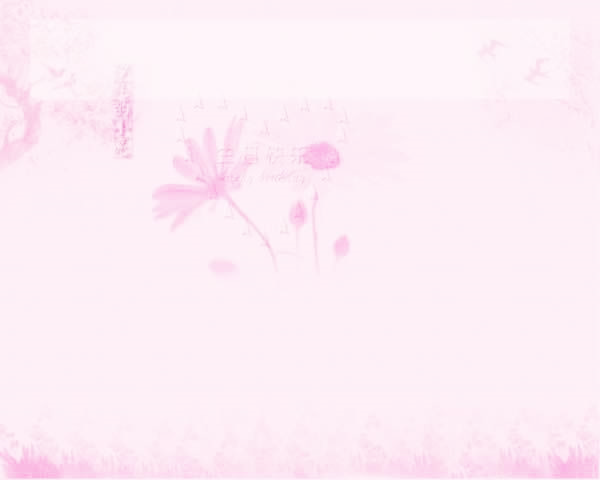 根据刚才我们所学的内容，
并结合文章的主旨，你能对出
下联吗？
驿路梨花处处开，
_______________。
雷锋精神代代传
人间真情时时在
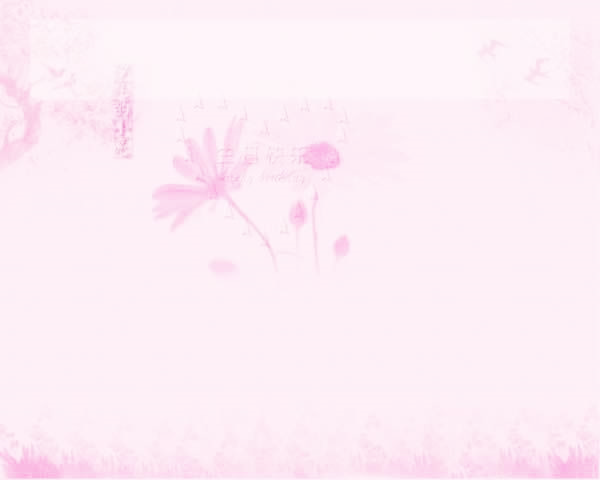 扬“梨花”之品行
请同学观看2018年春晚
相声——《单车问答》，并
结合老师提供的资料，指出
市民使用单车的不良现象，
然后给正在使用单车的人提
点建议。
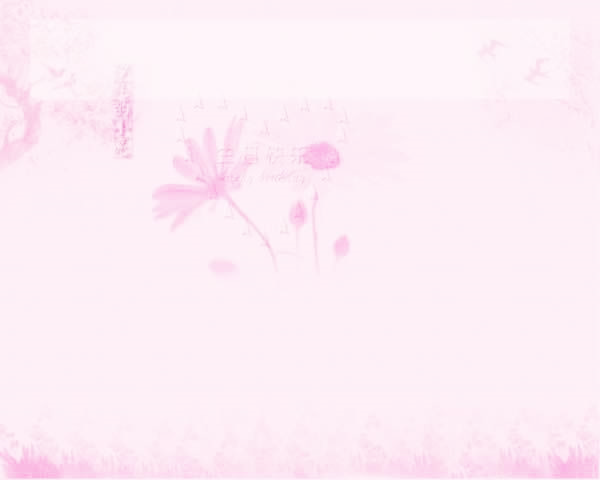 我的 收获
学完本课，我收获了
___________________________。
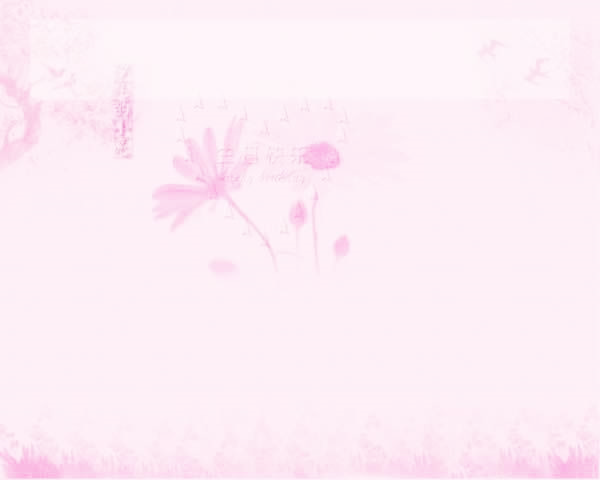 课后作业
这篇文章所写的朴实的民
风令人感动，你身边有没有令
人感动的“梨花”故事？请你
也来写一写。
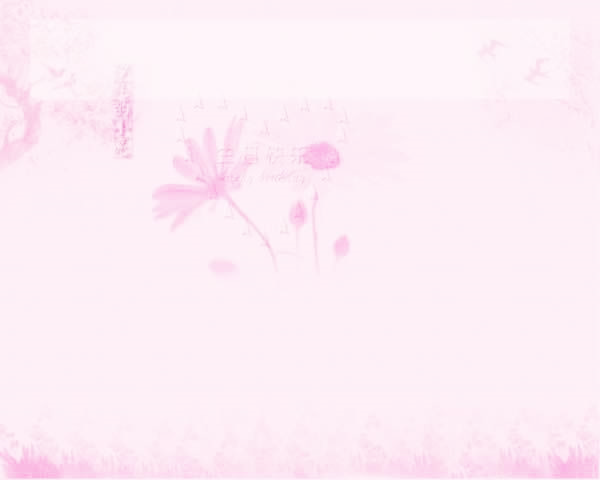